(Át)láthatóbb kutatások – az MTA TK Kutatási Dokumentációs Központ tapasztalatai
Meiszterics Enikő
MTA TK KDK
Miért jó adatokat megosztani?

Az adatmegosztás
csökkenti a tudományos kutatás költségeit
elősegíti a tudományos vitát
hozzájárul a tudományos módszerek fejlődéséhez
elősegíti az átláthatóságot és a számonkérhetőséget
hatásosabbá és láthatóbbá teszi a tudományos eredményeket
lehetővé teszi az adatok belinkelését a cikk(ek)hez 
növeli a tudós elismertségét
kiváló oktatási anyag alapját teremtheti meg
adatfelhasználók és adatlétrehozók közötti új együttműködést tesz lehetővé
Miért fontos az adatmenedzsment?

Megosztani csak jól dokumentált, átlátható, nyomon követhető kutatási adatokat, eredményeket lehet
A nemzetközi kutatási mezőben az adatmenedzsment intézményesen elvárt és támogatott feladat
Fontos, hogy ennek során a kutatók úgy hozzák létre, gondozzák és tárolják az adataikat, hogy azok más kutatók számára is átláthatók, érthetők és használhatók legyenek
A KDK

Ezeknek az ezredforduló óta jelen lévő és  egyre inkább erősödő világ (és Magyarországon is egyre jobban ható) trendeknek köszönhetően jöttek és jönnek létre egyre nagyobb számban a digitális adat-, elemzési és publikációs archívumok
MTA Társadalomtudományi Kutatóközpont Kutatási Dokumentációs Központja (KDK) 2013. óta működik
A TK-t 4 intézet alkotja, sokfajta dokumentummal
A KDK
a TK-ban folytatott, lezárt kutatásokat archiválja
a TK-ban folytatott kutatásokról szolgáltat információkat 
kutatási adatokat tesz elérhetővé másodfelhasználás céljából
adatmenedzsment szolgáltatást nyújt
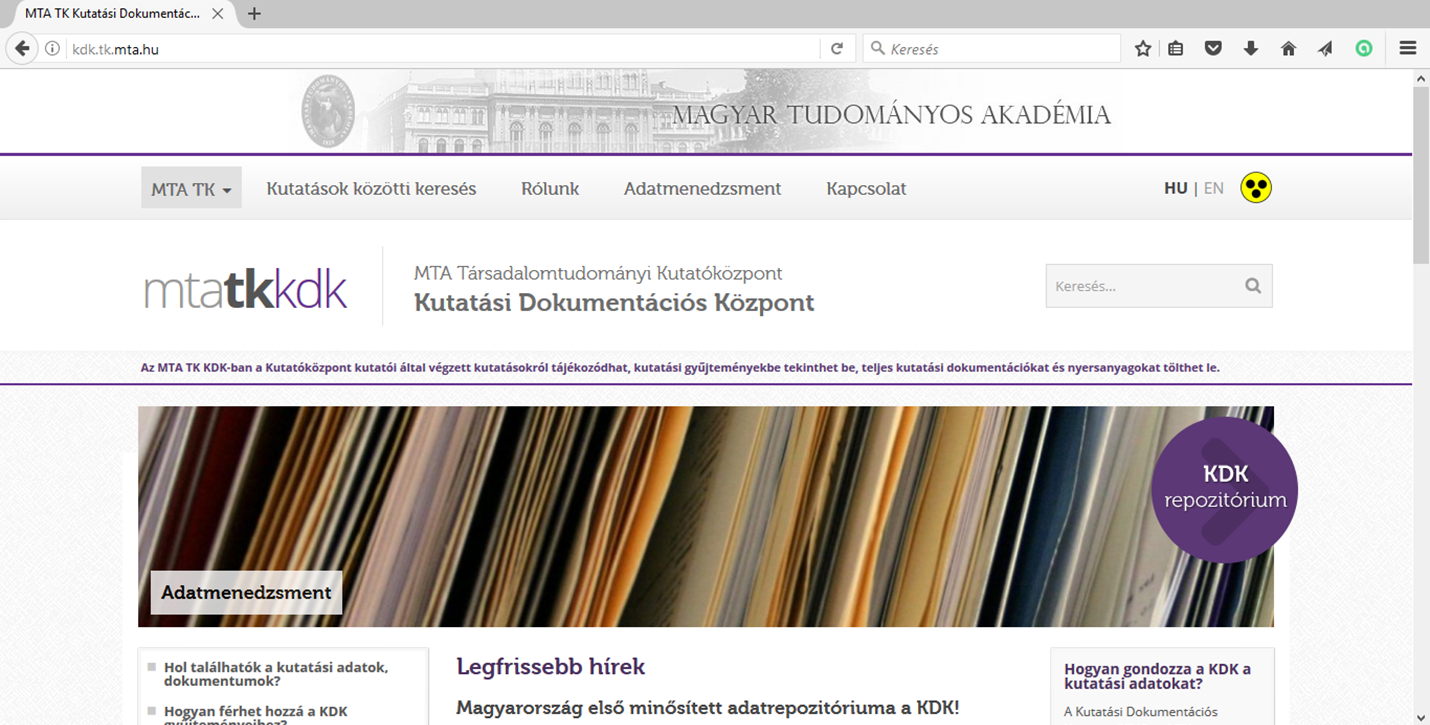 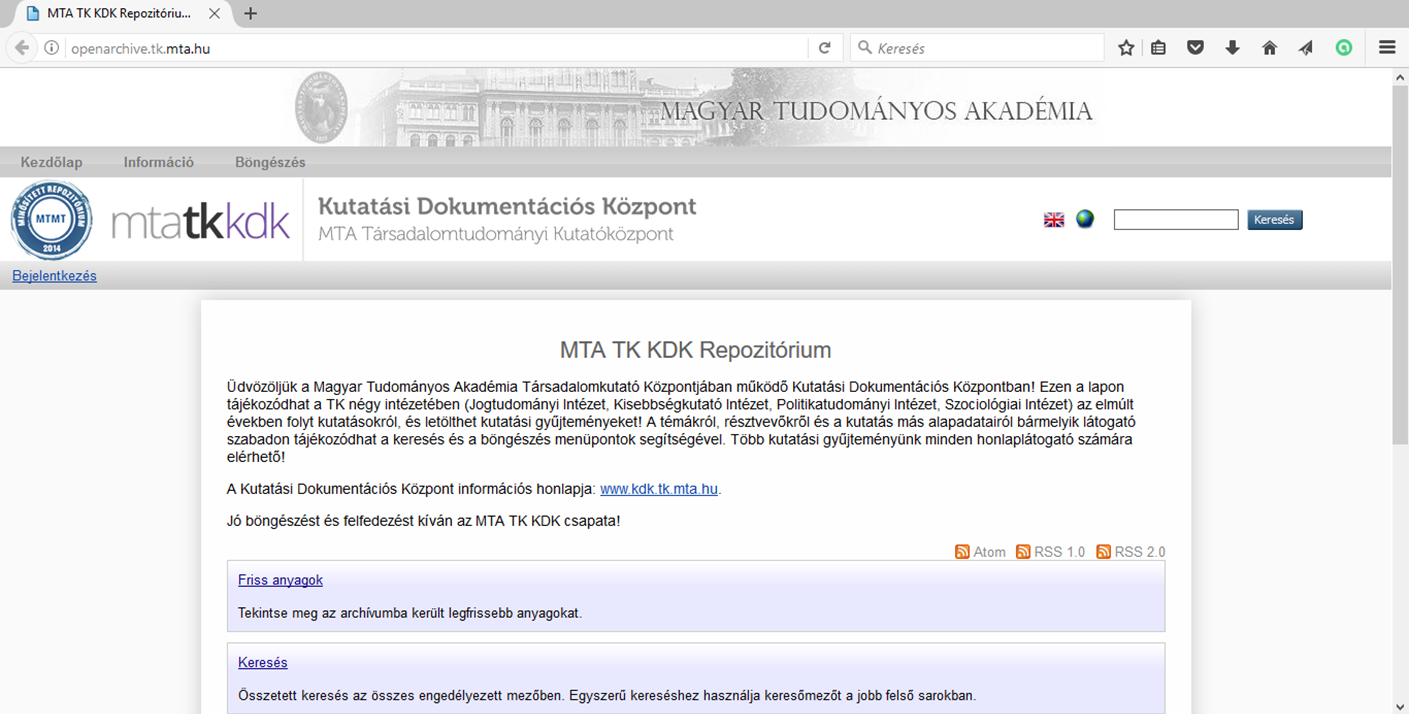 Repozitórium

Metaadatok: leíró információk a TK-ban folytatott kutatásokról
Kutatási adatok: kvantitatív és kvalitatív, kutatási adminisztráció
Hozzáférés az adatokhoz
Metaadatok: szabad hozzáférés
Kutatási adatok: kutatóval kötött megállapodásnak megfelelő autorizáció
Letéti Nyilatkozat: az adatokhoz való hozzáférés szabályozása
embargó
látogatók köre: bárki, TK-s kutatók, adminisztrátorok, hozzáférés kutatói jóváhagyással
anonimizálás: kutatás résztvevőinek felismerhetetlenné tétele
Hogyan gondozza a KDK a kutatási adatokat?

A kutató a kutatás jogi kereteinek, valamint a kutatásban résztvevők igényeinek megfelelően eldönti, hogy mely adatokat milyen hozzáférés mellett archiválhat a KDK
Ezeket feltételeket rögzítjük a Letéti nyilatkozatban
A kutatás archiválásához szükséges metaadatokat munkatársunk felviszi a rendszerbe
A gyűjtemények mindegyikének kérünk DOI-t
A megállapodás szerinti adatok másolatát rendezzük. A kvantitatív adatbázisokat megtisztítjuk, a kvalitatív adatokat, szövegeket egységesítjük és formázzuk, szükség esetén az adatokat anonimizáljuk
A rendezett és megtisztított adatokat gyűjteménybe rendezve feltöltjük a repozitóriumba
A kutató maga is végezheti a metaadatok megadását és a feltöltést, ilyenkor a KDK ezt a folyamatot ellenőrzi
Adatmenedzsment a KDK-ban

Figyelembe vett szempontok:
A kutatás finanszírozójának követelményei az adatokkal kapcsolatosan
Törvényi, etikai megkötések a kutatással kapcsolatban
Hozzájárulási nyilatkozat a kutatott személyektől, csoportoktól a kutatás kezdete előtt
Kutatócsoport esetén az adatok mentését, tárolását, dokumentálását és archiválását koordináló adatfelelős választása
Dokumentum tárolás, megosztás a kutatás alatt, illetve a kutatás lezárultával
A részfeladatok elvégezésének dokumentálása
A fontos fájlok, változtatások mentése 
Ingyenes formátumok (rtf, csv, mp4 stb.) használatának előnyben részesítése
A létrejövő kutatási anyagok és tartalmuk dokumentálása
Beszélő címek, feliratok, vagy más informatív jelölések  használata
Az adatfájlokban a változók felcímkézése
Az adatok másodfelhasználási lehetőségeinek,  céljainak tisztázása az etikai-törvényi feltételek figyelembevételével
Együttműködés a kutatókkal

Mint az már az eddigiekből is kitűnhetett, a KDK tevékenysége során szorosan együttműködik a kutatókkal
A gyűjtemény gondozás lépéseit az kutatóval (kutatócsoport esetében az erre kijelölt személlyel) minden esetben egyeztetjük
Mind az adatgondozás, mind az adatmenedzsment során a kutató véleményét, szempontjait, érdekeit elsődlegesnek tartva járunk el
Kezdetben jellemzően KDK kezdeményezésre történt a kapcsolatfelvétel, most már a kutatók is keresnek bennünket, mert 
elbírálás alatt álló cikkhez az adatokat szeretnék a repozitóriumban elhelyezni, hogy  a bírálók onnan érhessék el,
úgy gondolják, hogy egy konferencián a témához tartozó adataik repozitóriumból történő hivatkozása a nemzetközi sztenderdeknek megfelelő megoldás,
a társadalomtudományi kutatások esetében is egyre inkább elvárás a transzparencia, és erre a repozitóriumi elhelyezés jó megoldást nyújt.
Köszönöm a figyelmüket!